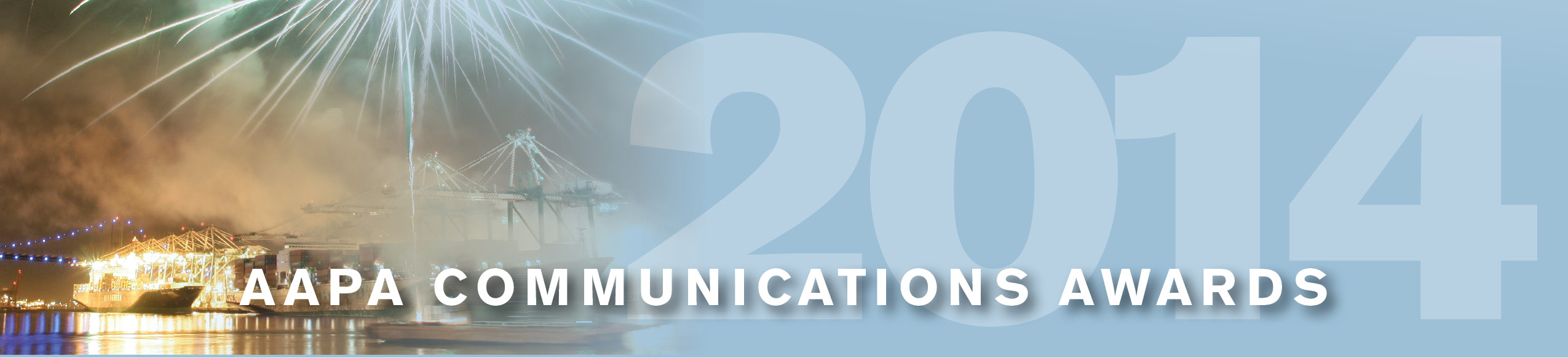 Port of 
New Orleans
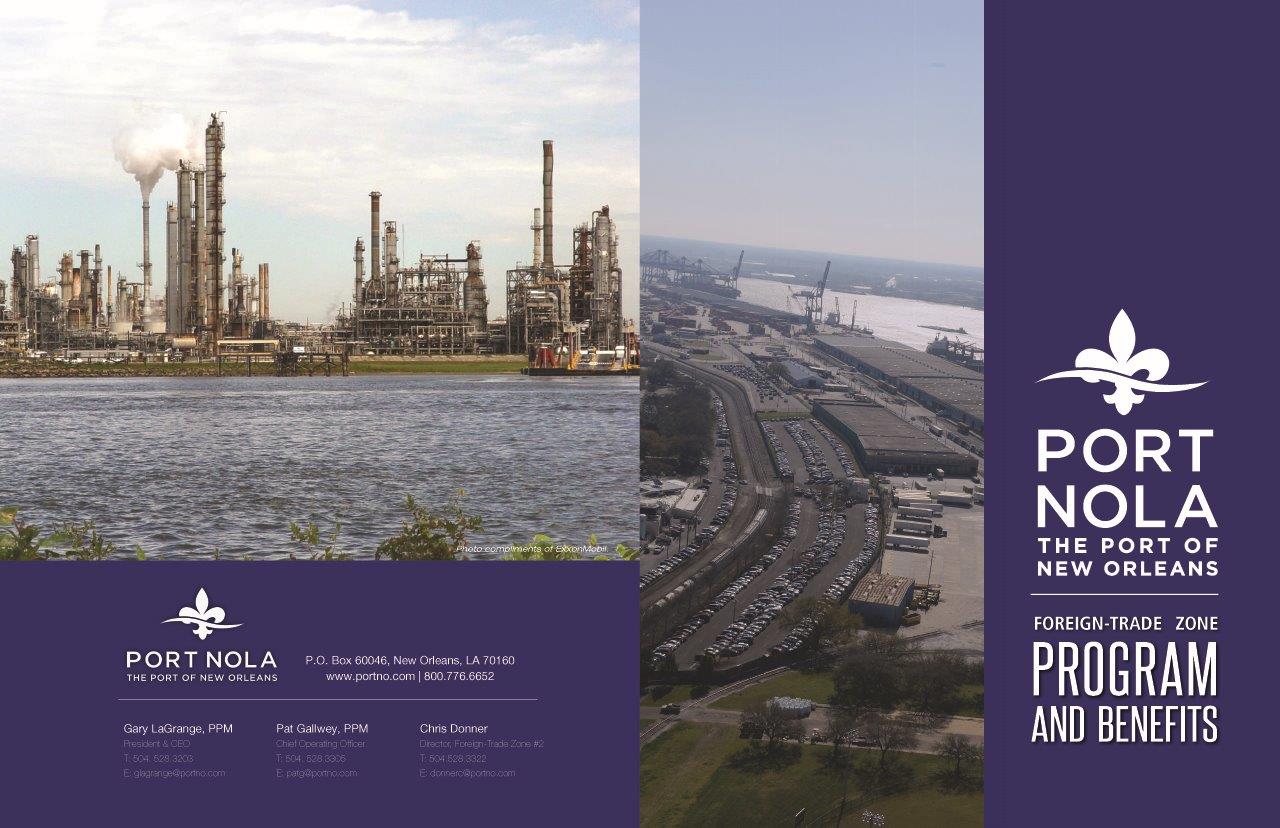 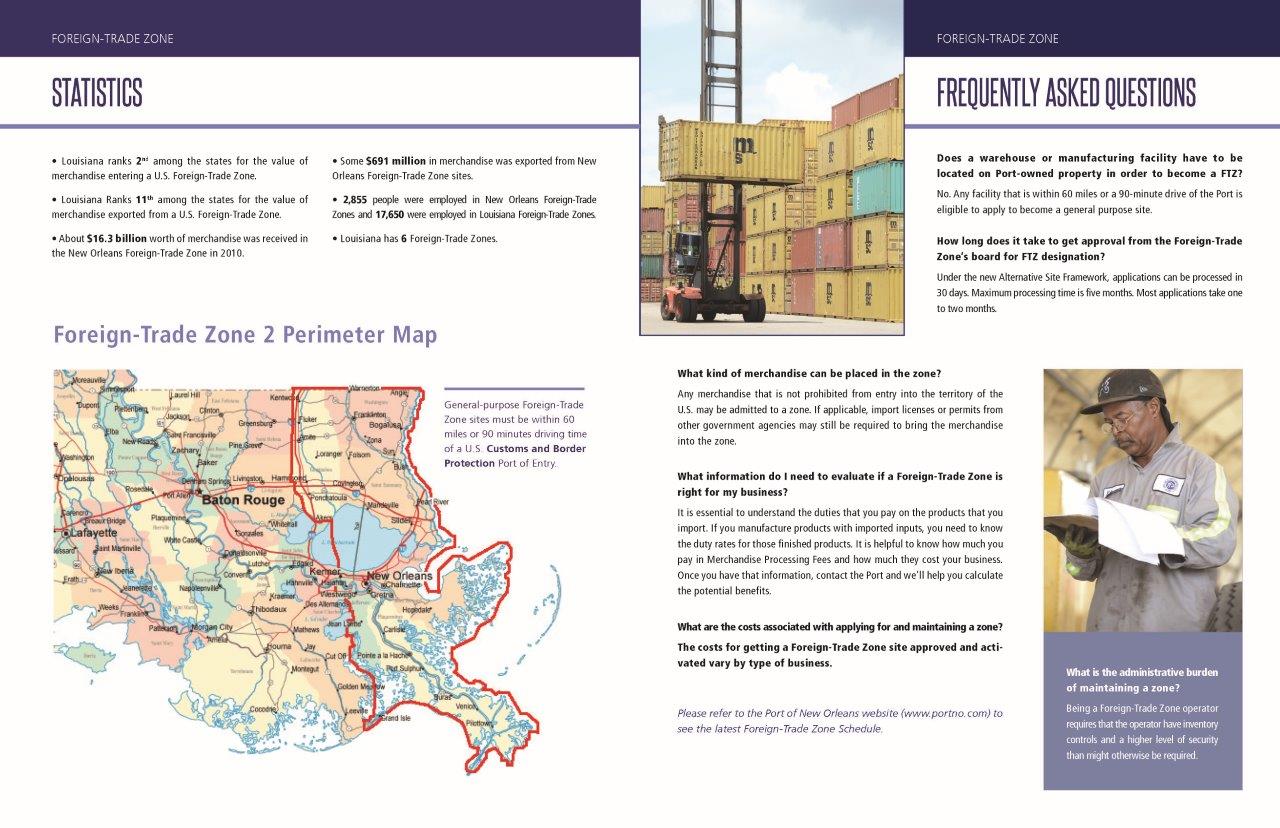 Foreign-Trade Zone Programs and Benefits Brochure
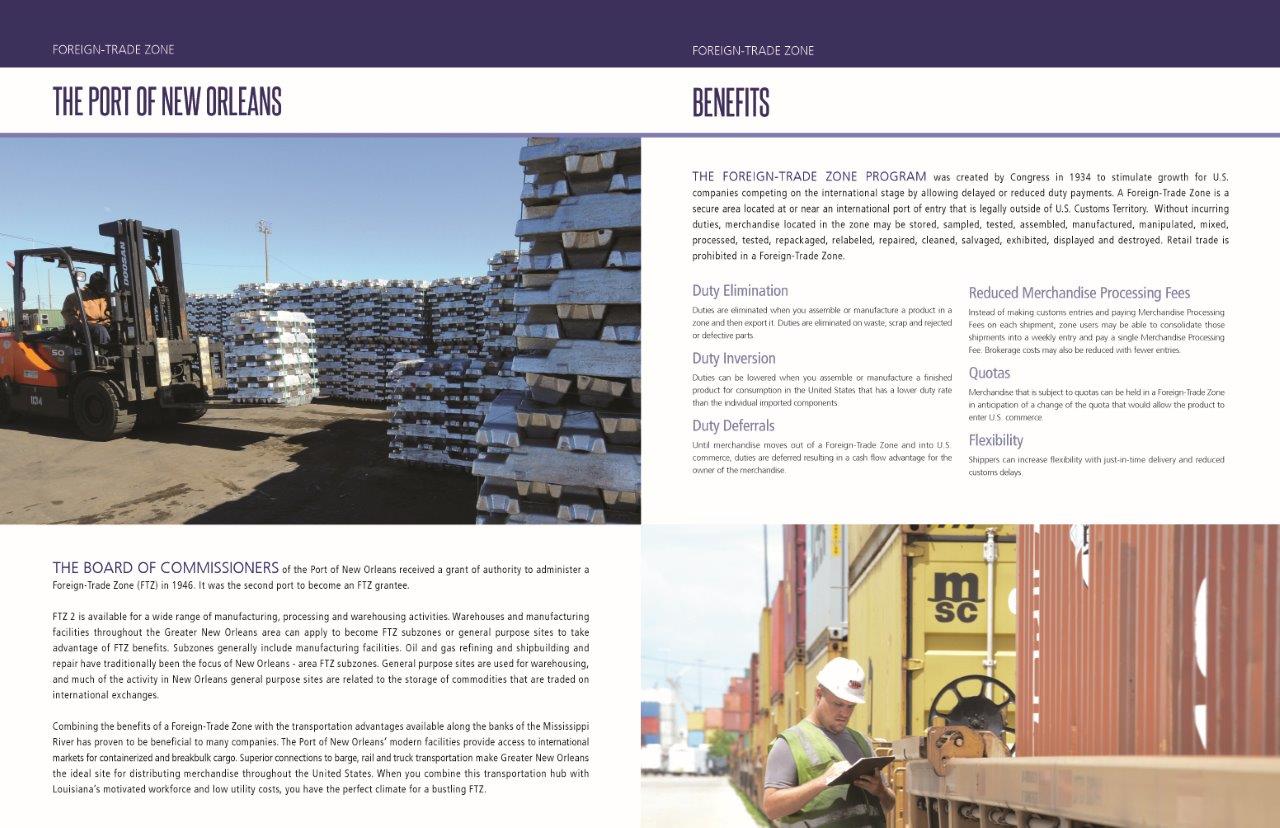 Promotional/Advocacy Material
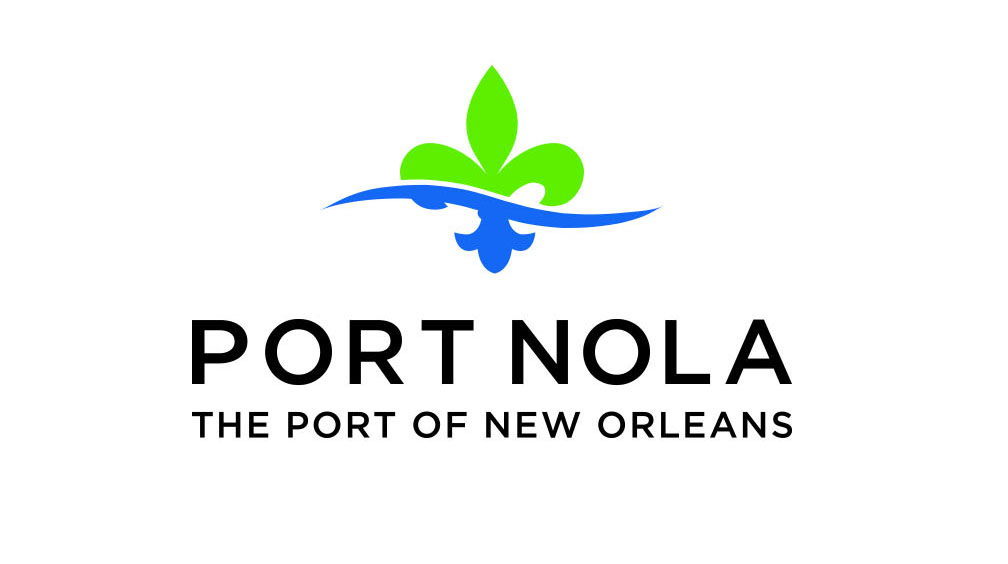